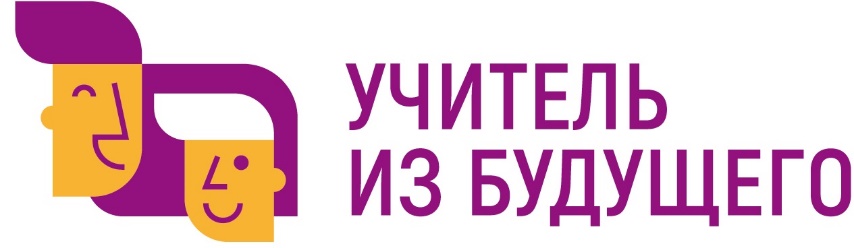 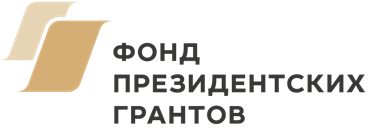 Поиграем в математику
Предметная область: 
Математика
Название команды: 
Шанс
ОрганизаторАНО ДПО «Межрегиональный центр 
инновационных технологий в образовании»
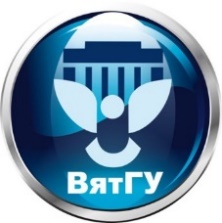 Ключевой партнерФГБОУ ВО «Вятский государственный университет»
Педагогический институт
Команда проекта
Капитан: Кукшинова Полина Андреевна, 
Участники: Бердникова Анастасия Александрова, Шулёва Алина Владимировна 
студенты ФГБОУ ВО «Вятский государственный университет», г. Киров
Годяева Анна, учитель математики,  г. Нижний Новгород
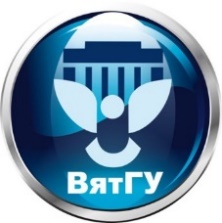 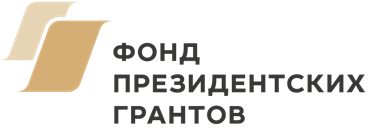 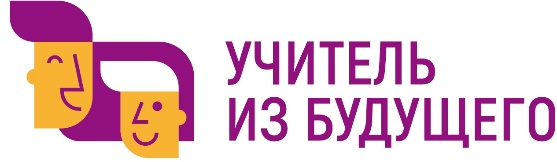 Проблема, которую должен решать проект
(Чего не хватает учащимся в образовательном процессе? Что вас не устраивает в современной ситуации?)
Учащиеся основной школы не проявляют интерес к теории вероятностей, не связывают знания этого материала с реальными жизненными ситуациями.
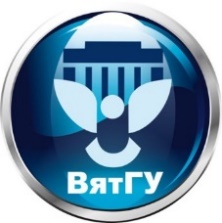 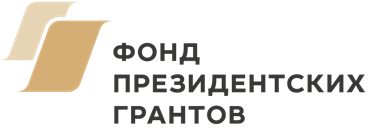 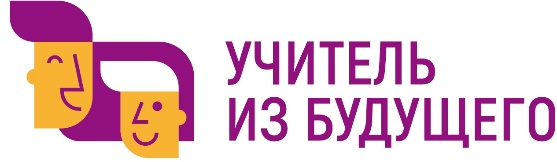 Цель проекта
(Каких положительных изменений вы хотите добиться в результате решения проблемы?)
Привить учащимся интересе к теории вероятностей, показать практическую значимость этого раздела математики
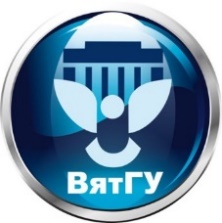 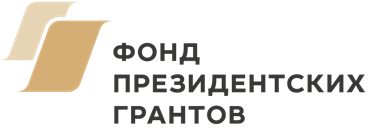 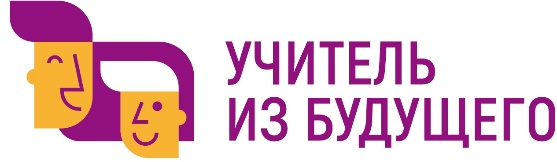 Продукт
(Какой ресурс для достижения поставленной цели вам хотелось бы получить?)
Настольная игра для учащихся основной школы на материале теории вероятностей
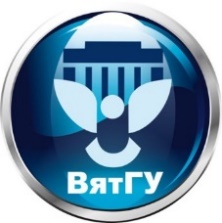 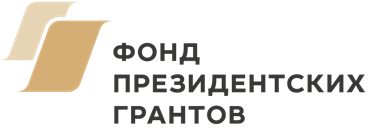 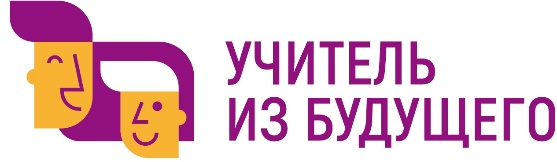